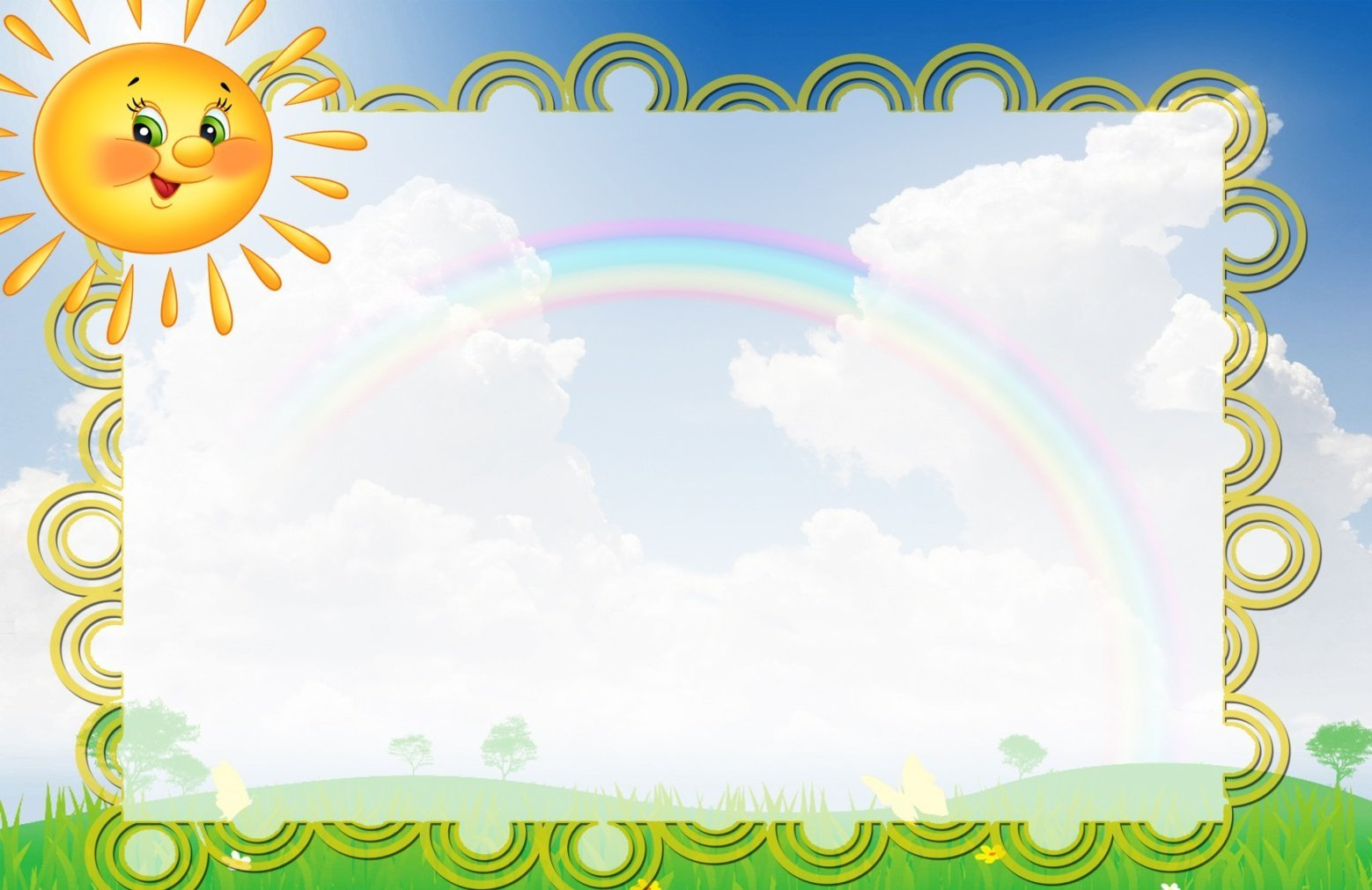 МУНИЦИПАЛЬНОЕ  БЮДЖЕТНОЕ  ДОШКОЛЬНОЕ 
ОБРАЗОВАТЕЛЬНОЕ  УЧРЕЖДЕНИЕ 
«ДЕТСКИЙ САД № 10 КОМБИНИРОВАННОГО ВИДА»
Г. ОРЛА
Презентация
педагогического опыта работы воспитателя
Емельяновой Анны Алексеевны
по теме:
«Вариативное использование дидактической игры в процессе обогащения активного словаря дошкольников»


                               
							
2023г.
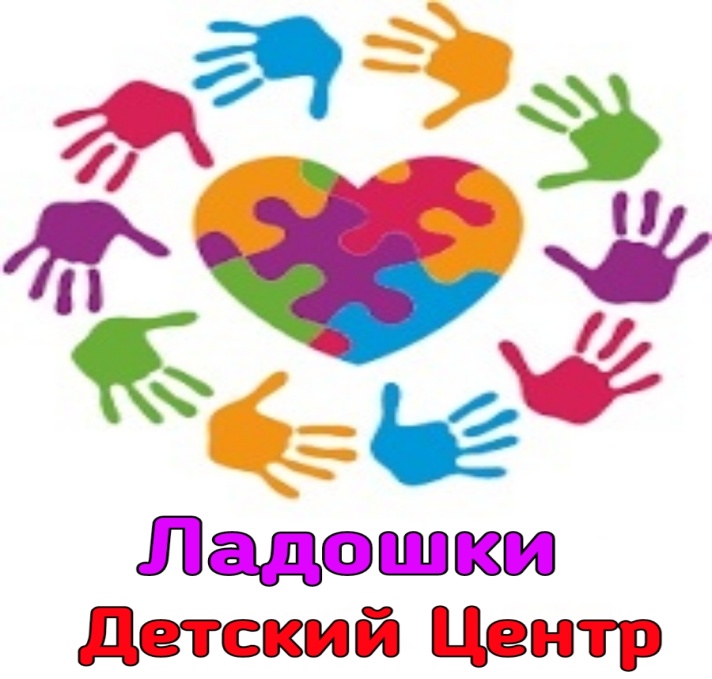 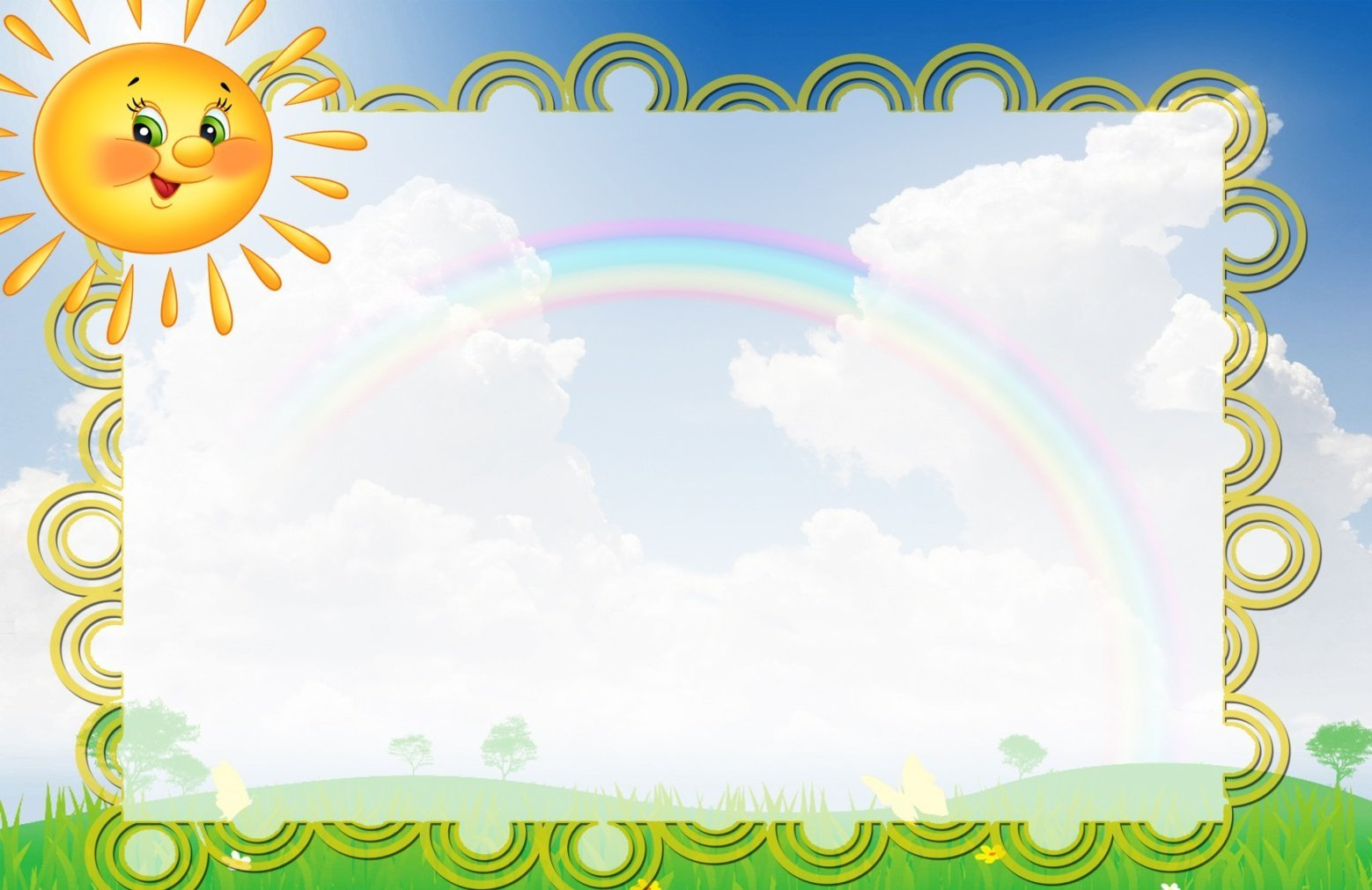 Актуальность  опыта

Богатая и хорошо развитая речь служит средством полноценного общения и развития личности. Богатство  словаря есть признак высокого  развития речи ребёнка. Обогащение словарного запаса является необходимым условием для развития коммуникативных умений детей.
Следовательно, проблема формирования словарного запаса занимает важнейшее место в развитии речи, а вопрос  о состоянии словаря и методике его развития является  по-настоящему актуальным.
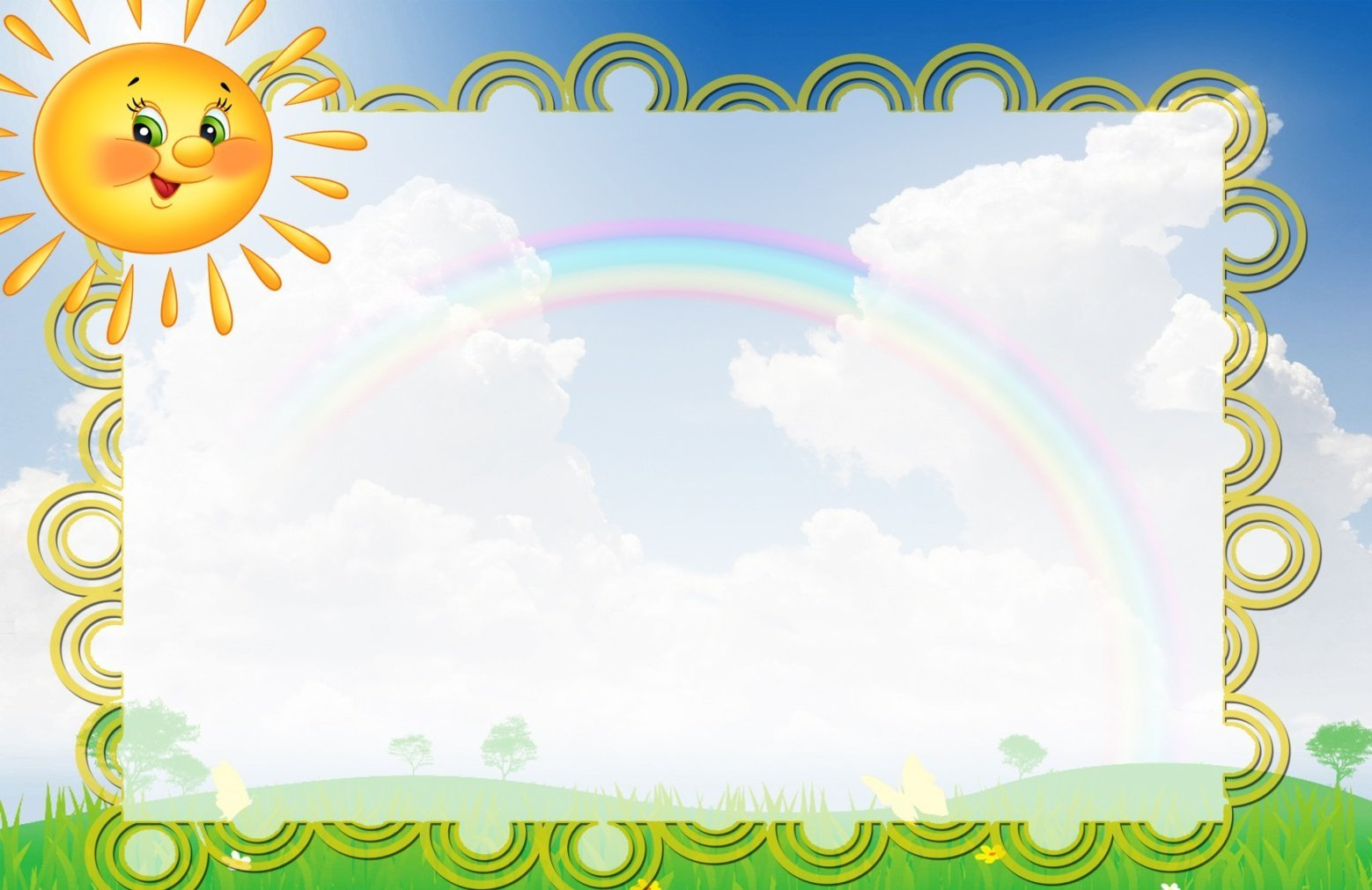 Цель: развитие активного словаря у детей дошкольного возраста через дидактическую игру
Задачи:
-обеспечить количественное накопление слов, необходимых для содержательного общения;
-овладение значением слов на основе их точного соотнесения к объектам окружающего мира;
-освоение обобщающего значения слов  на основе выделения существенных признаков предметов и явлений;
-проникновение в образный  строй речи и умений пользоваться им;
-активный словарь
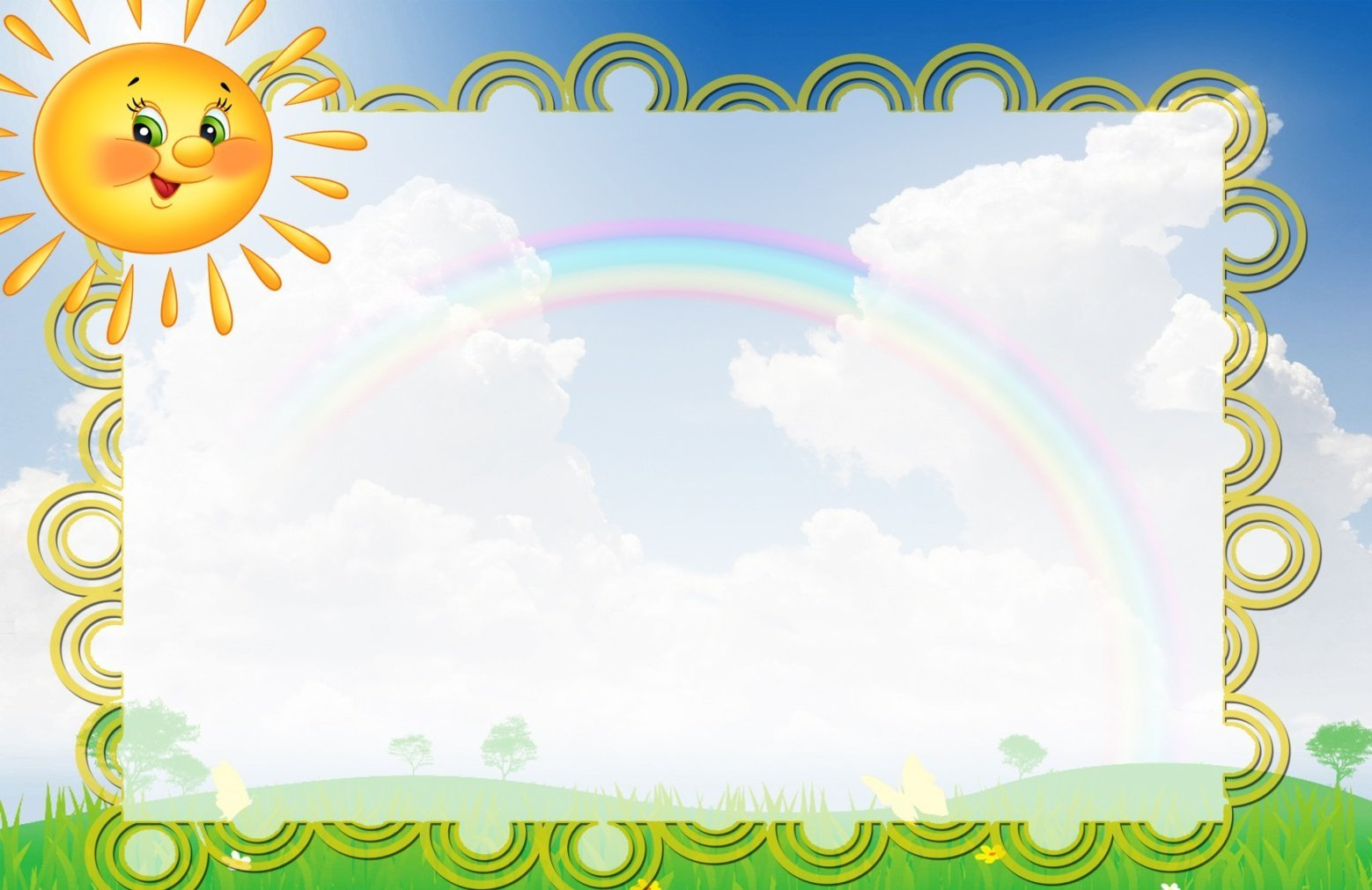 Игра — наиболее доступный для детей вид деятельности, способ переработки полученных из окружающего мира впечатлений, знаний.
В игре ярко проявляются особенности мышления и воображения ребенка, его эмоциональность, активность, развивается потребность в общении.
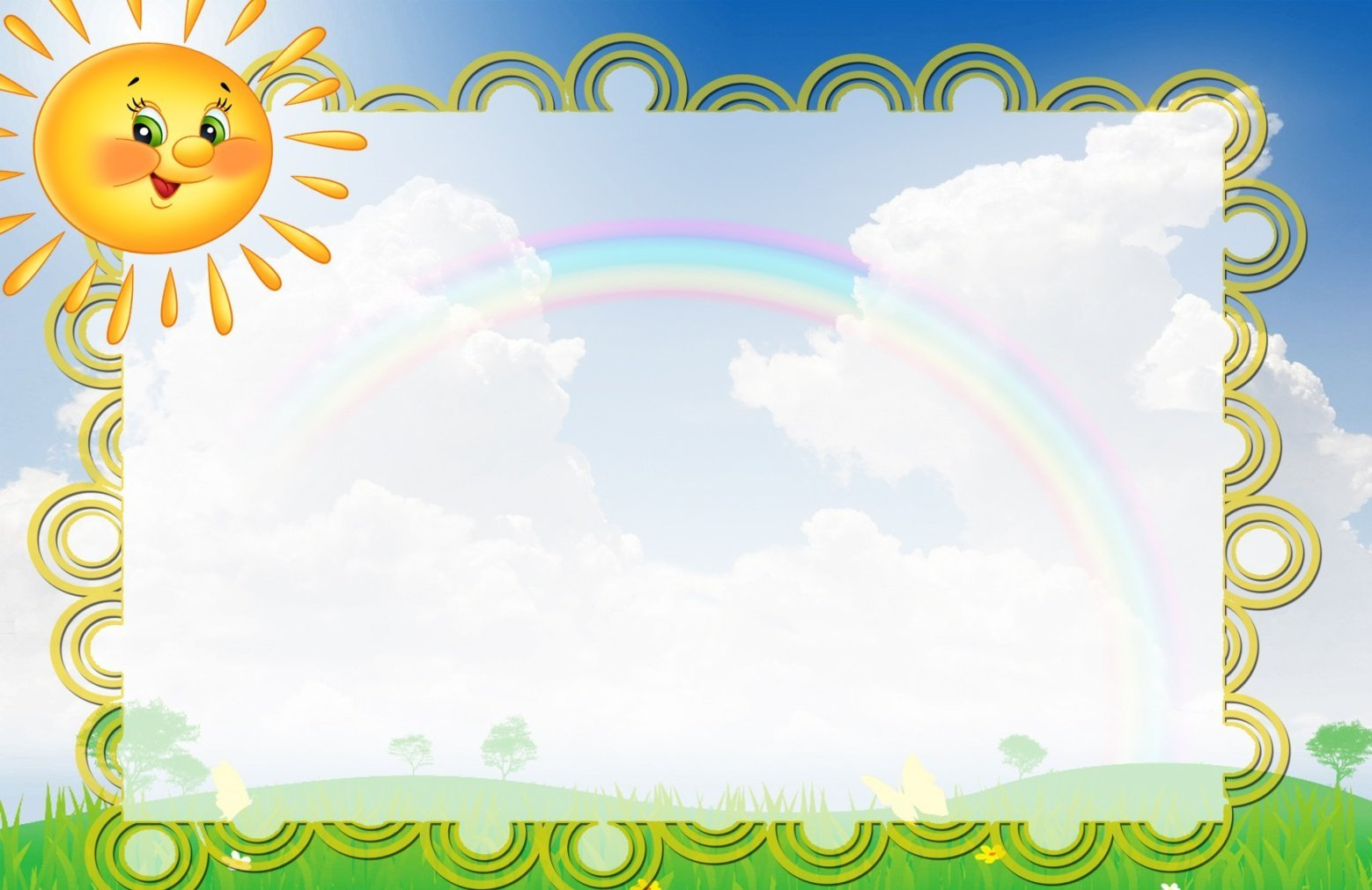 Л. С. Выготский подчеркивал неповторимую специфику дошкольной игры. Она заключается в том, что свобода и самостоятельность играющих сочетается со строгим, безоговорочным подчинением правилам игры. Такое добровольное подчинение правилам происходит в том случае, когда они не навязываются извне, а вытекают из содержания игры, ее задач, когда их выполнение составляет главную ее прелесть.
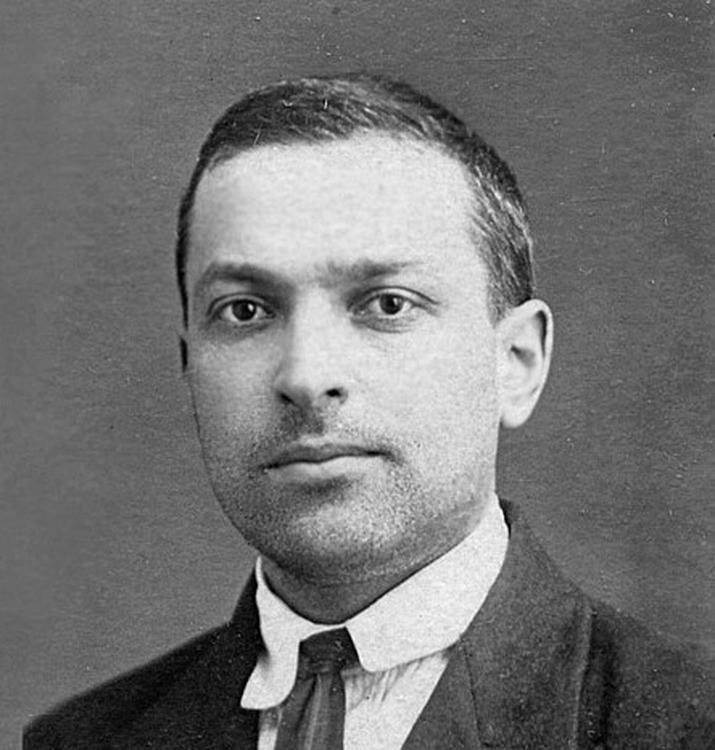 Лев Семенович 
Выготский.
     Советский психолог
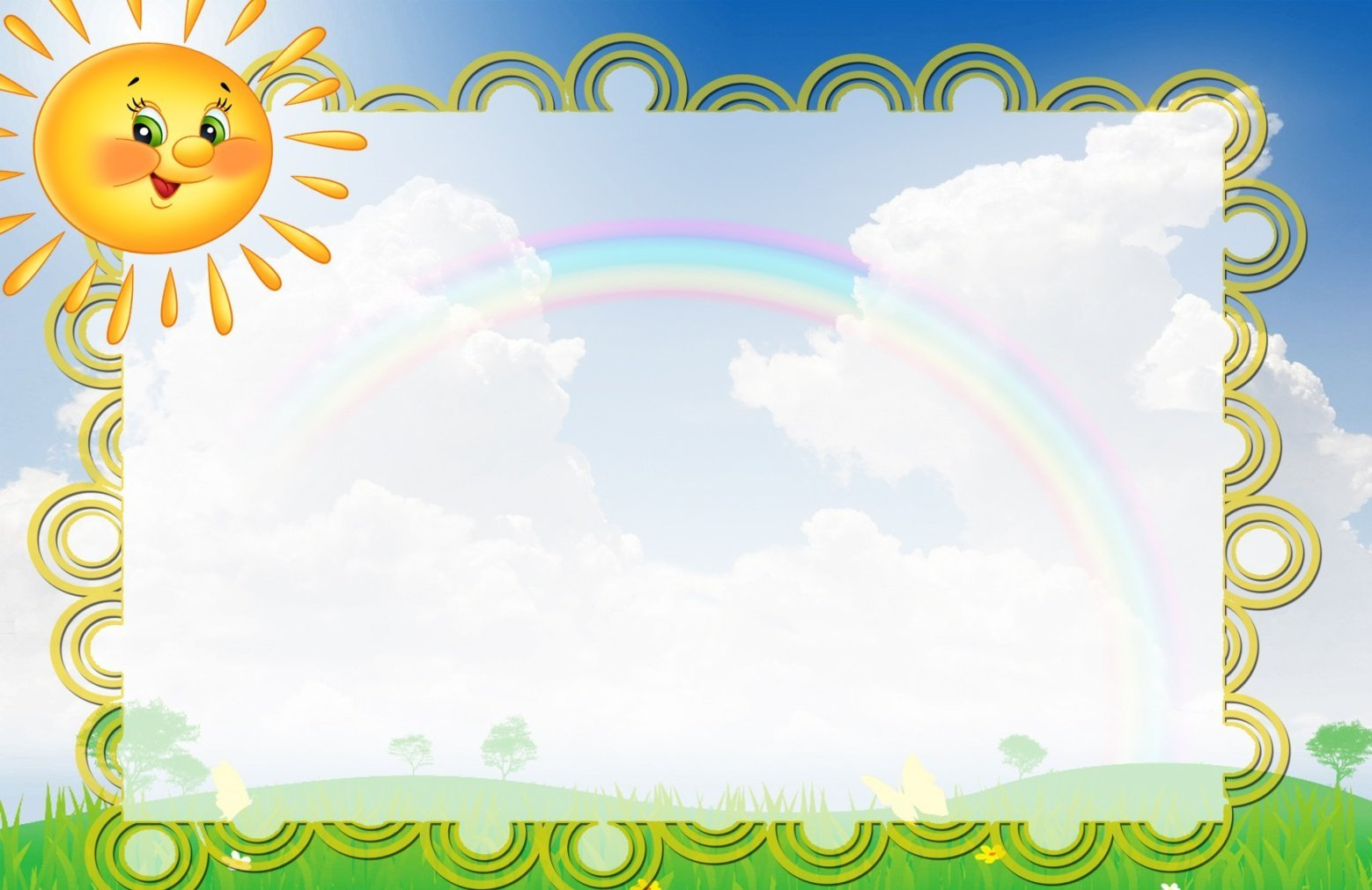 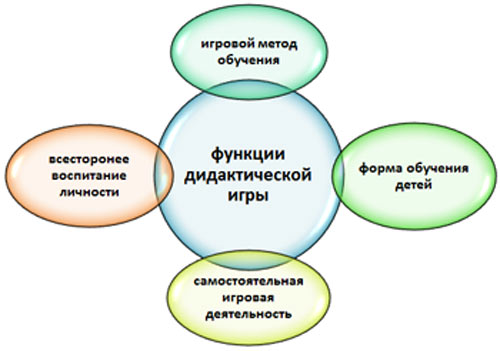 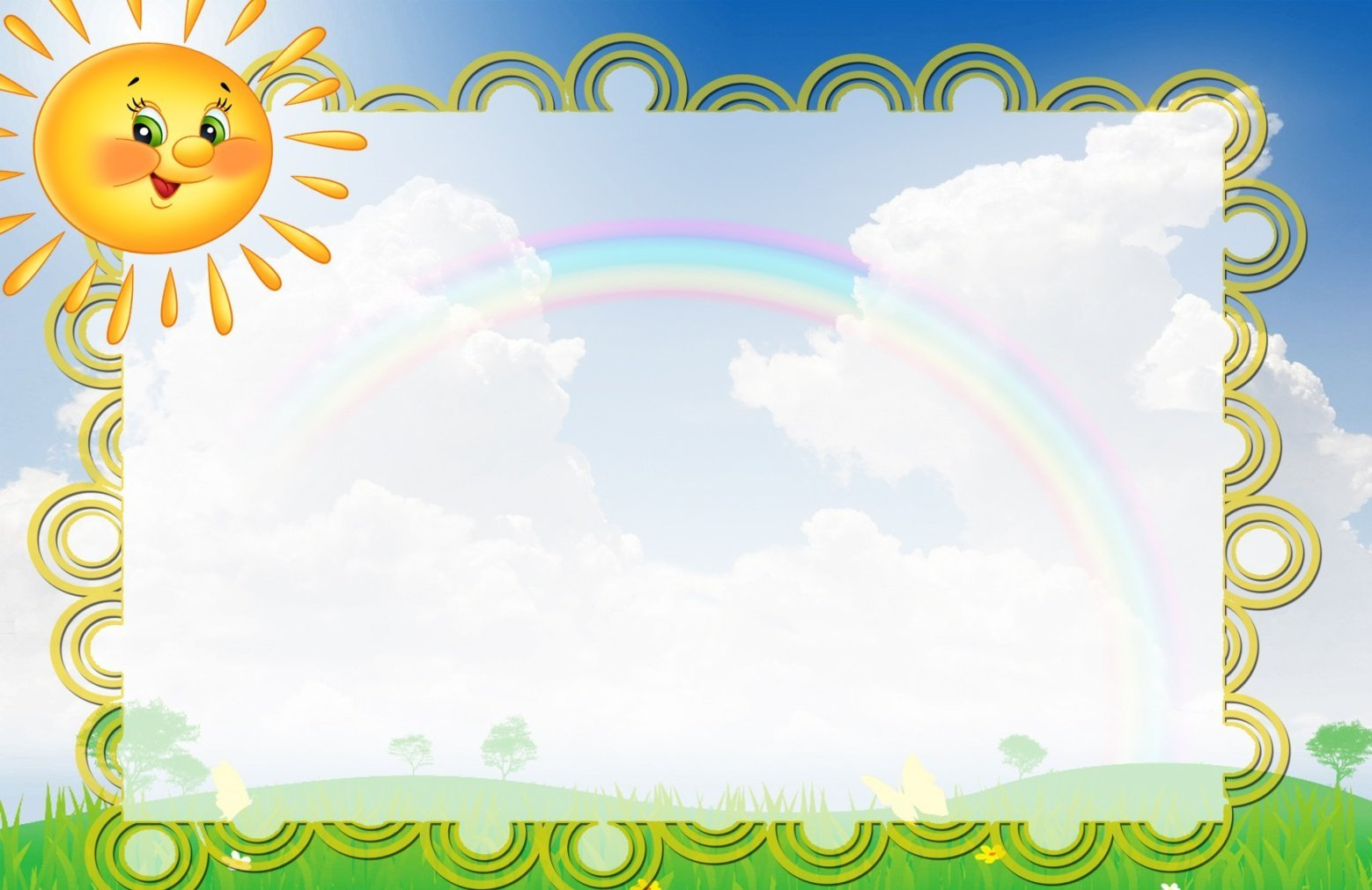 Значение дидактической игры:
1).   в дидактических играх перед детьми  ставятся задачи;

2). игры дают  возможность обучать детей разнообразным экономным и рациональным способам  решения практических задач, в этом их развивающая роль;

3). дидактическая игра является не только формой усвоения отдельных знаний  и умений, но и способствует общему развитию ребёнка;

4). дидактическая игра решает задачи нравственного воспитания
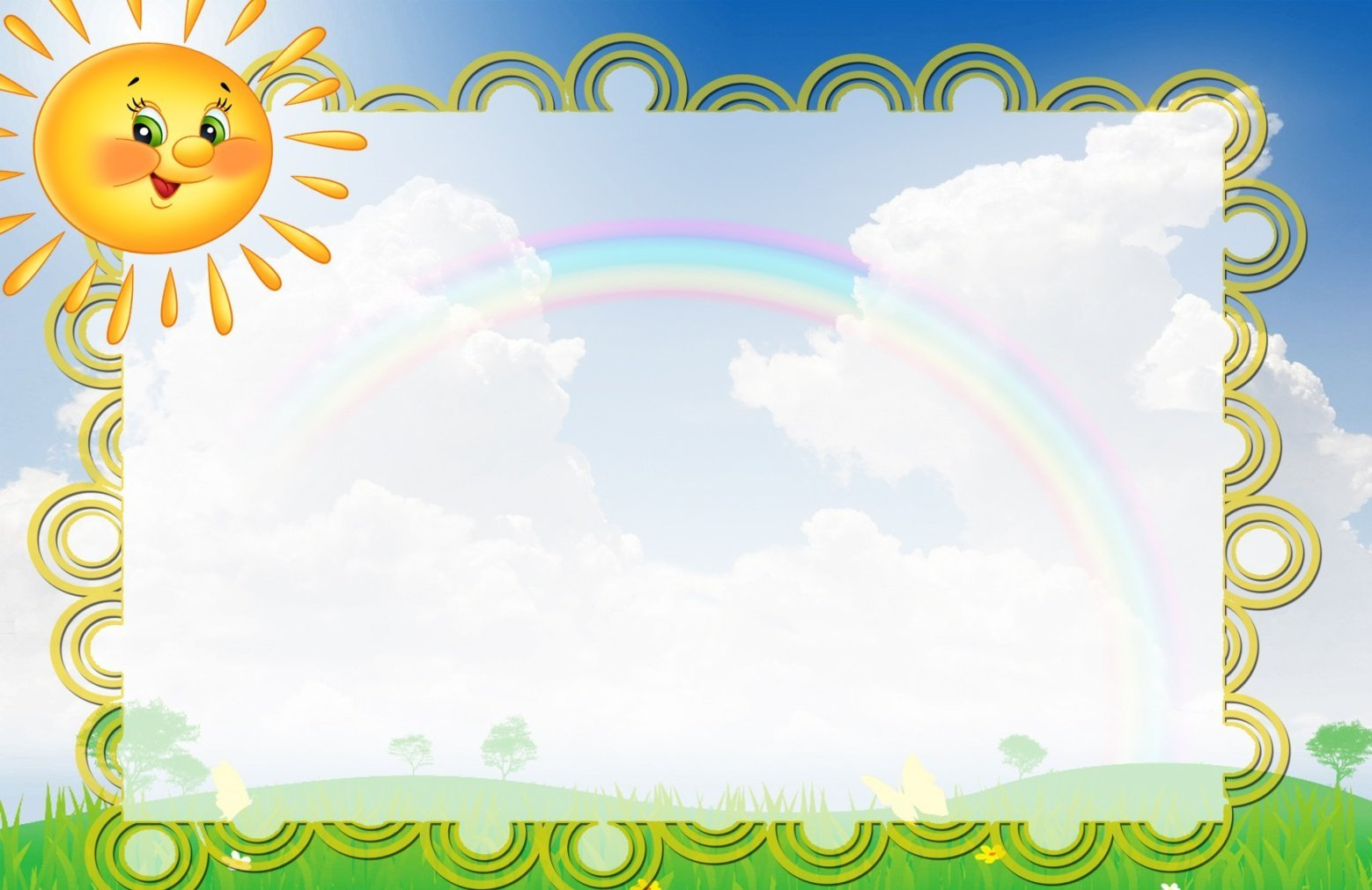 Содержание  словарной работы:
-расширение словаря ребёнка на основе ознакомления с постепенно увеличивающимся кругом явлений и свойств;

-введение слов, обозначающих качества, свойства, отношения на  основе углубления знаний о предметах и явлениях окружающего мира;

-введение слов, обозначающих элементарные понятия на основе различия и обобщения предметов по существенным признакам
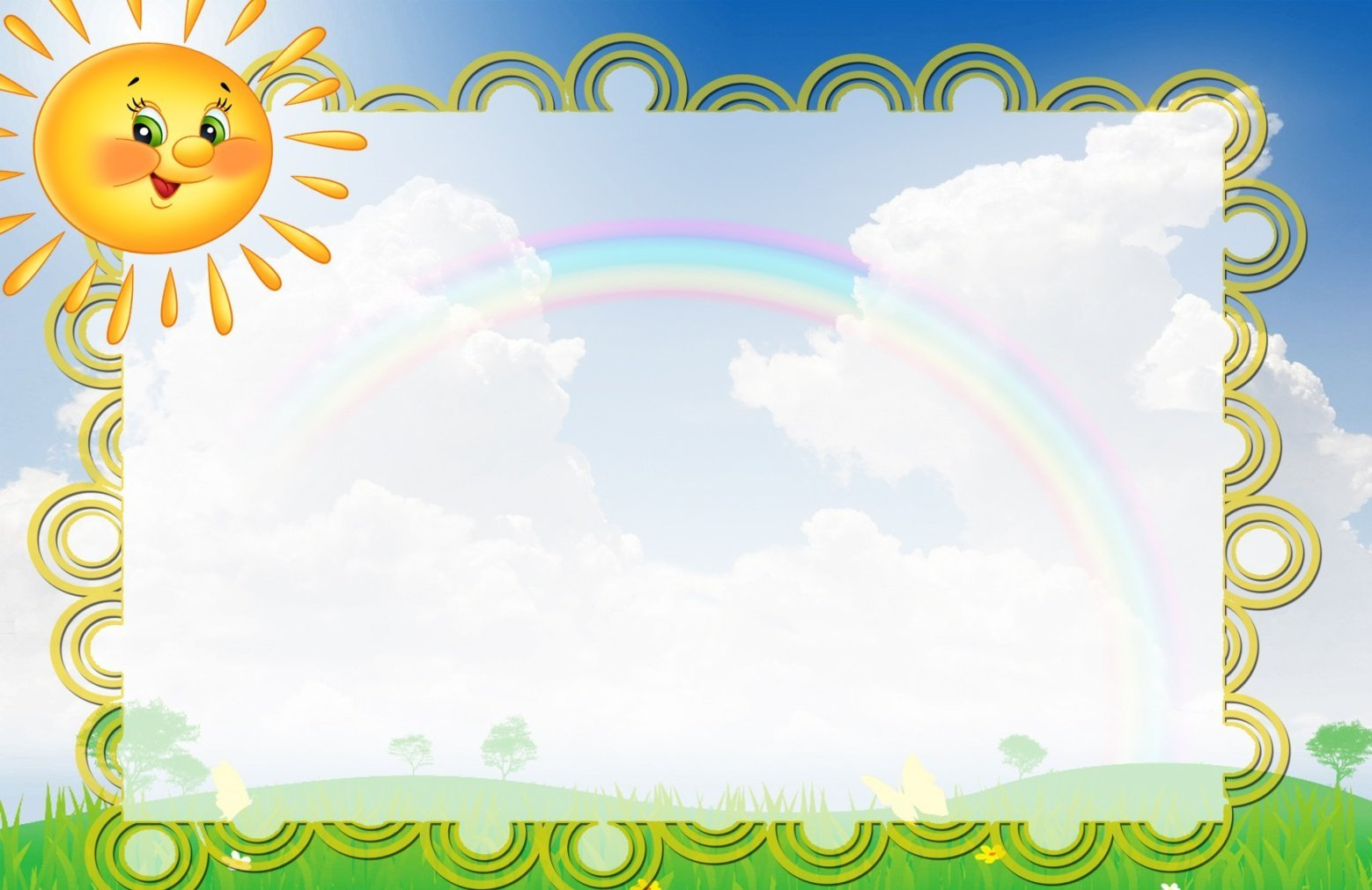 Развивающая предметно-пространственная среда
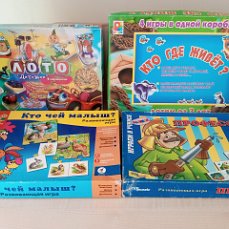 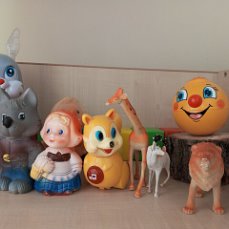 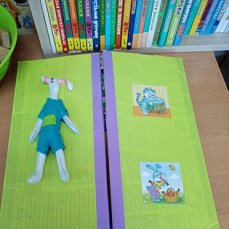 Набор игрушек
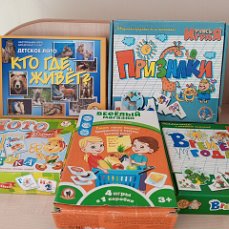 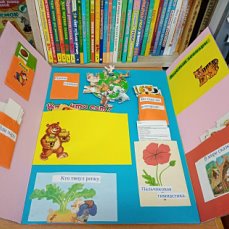 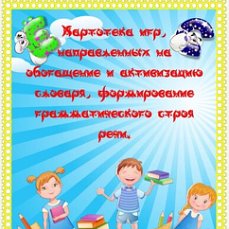 Настольно-печатные    игры
Лэпбук «Речевичок»
Картотека игр
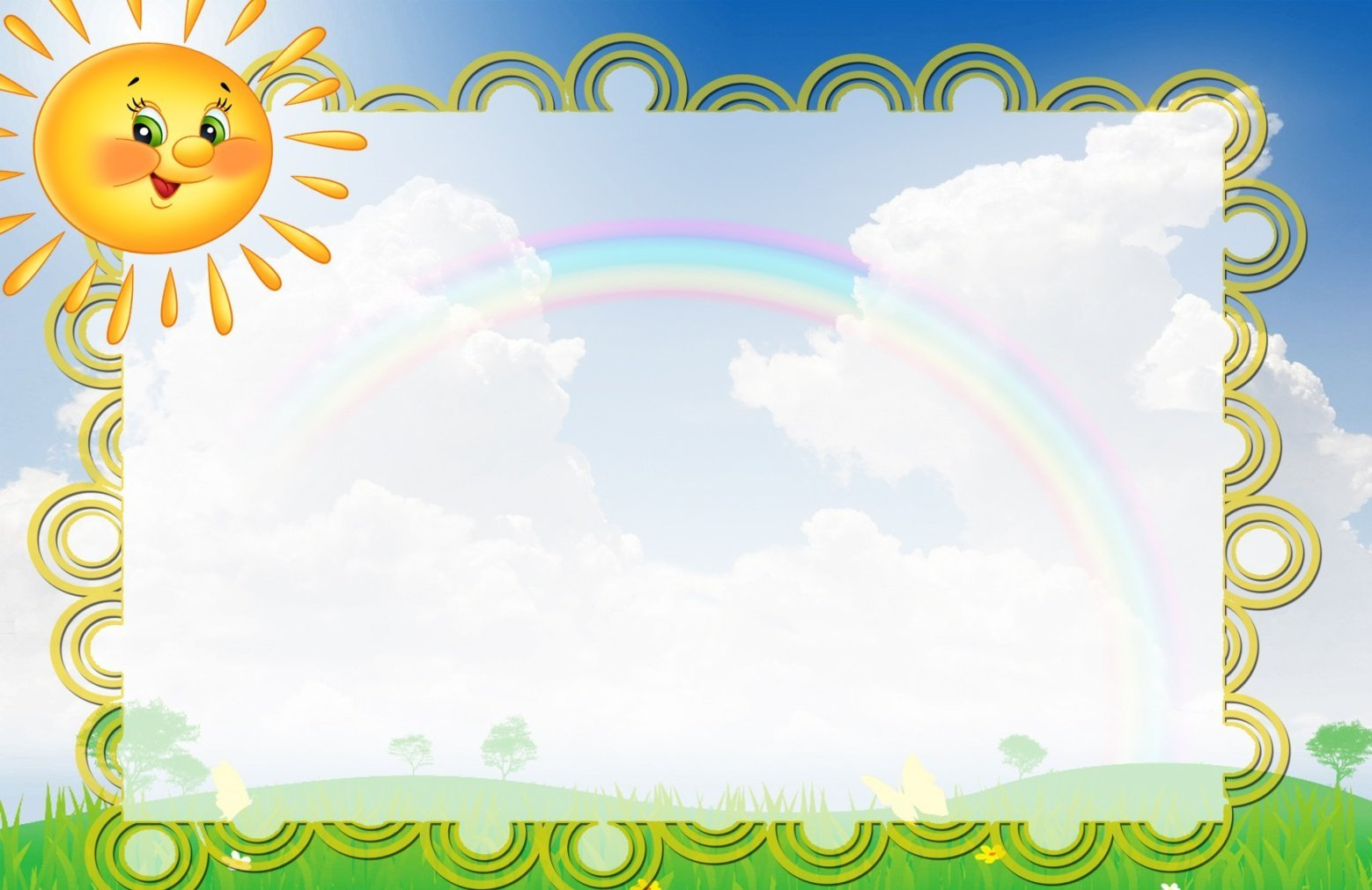 Методическое пособие – 
лэпбук «Речевечок»
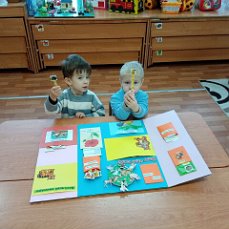 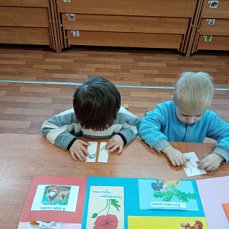 «Найди пару»
«Во саду ли в огороде»
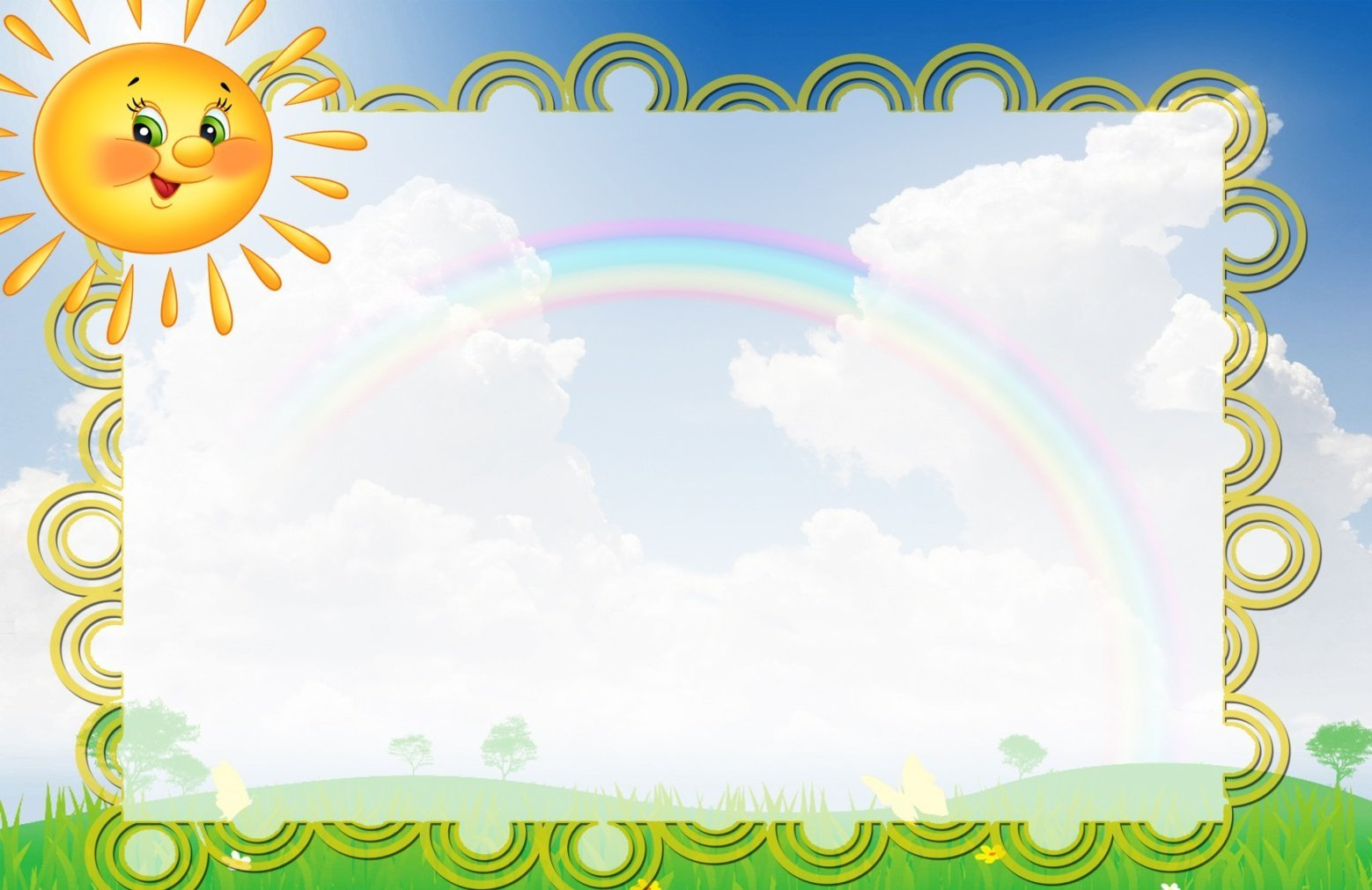 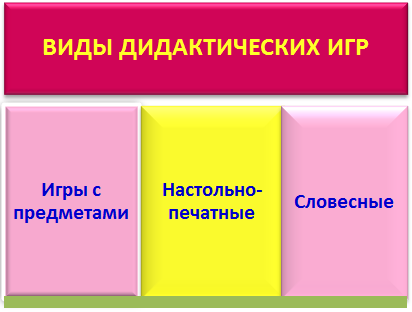 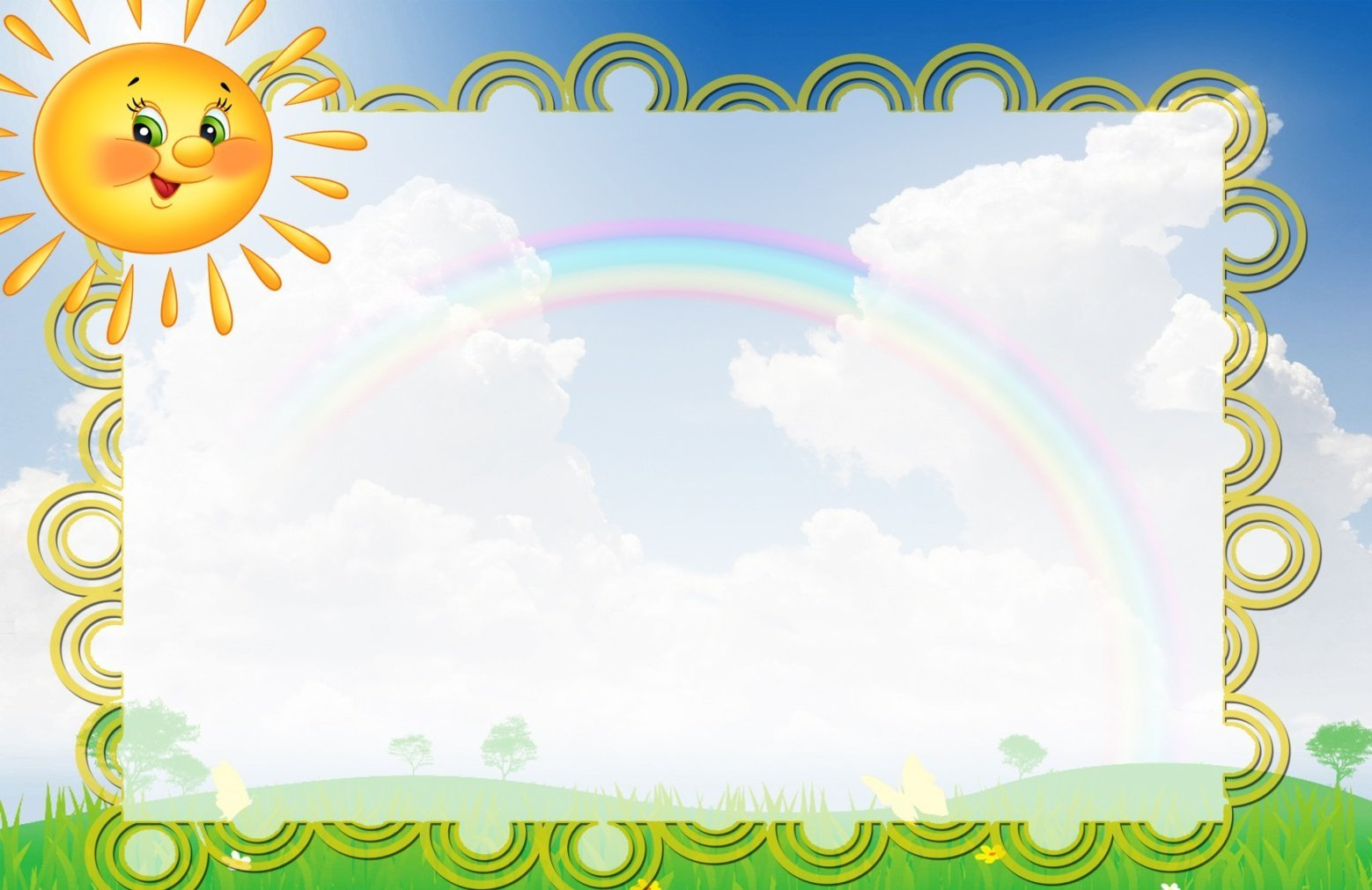 Словесные игры
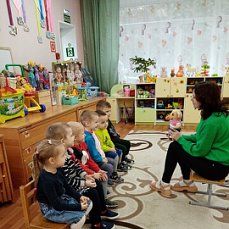 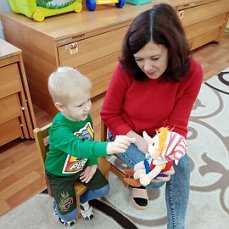 «Загадки Буратино»
«Что такое хорошо, что такое плохо»
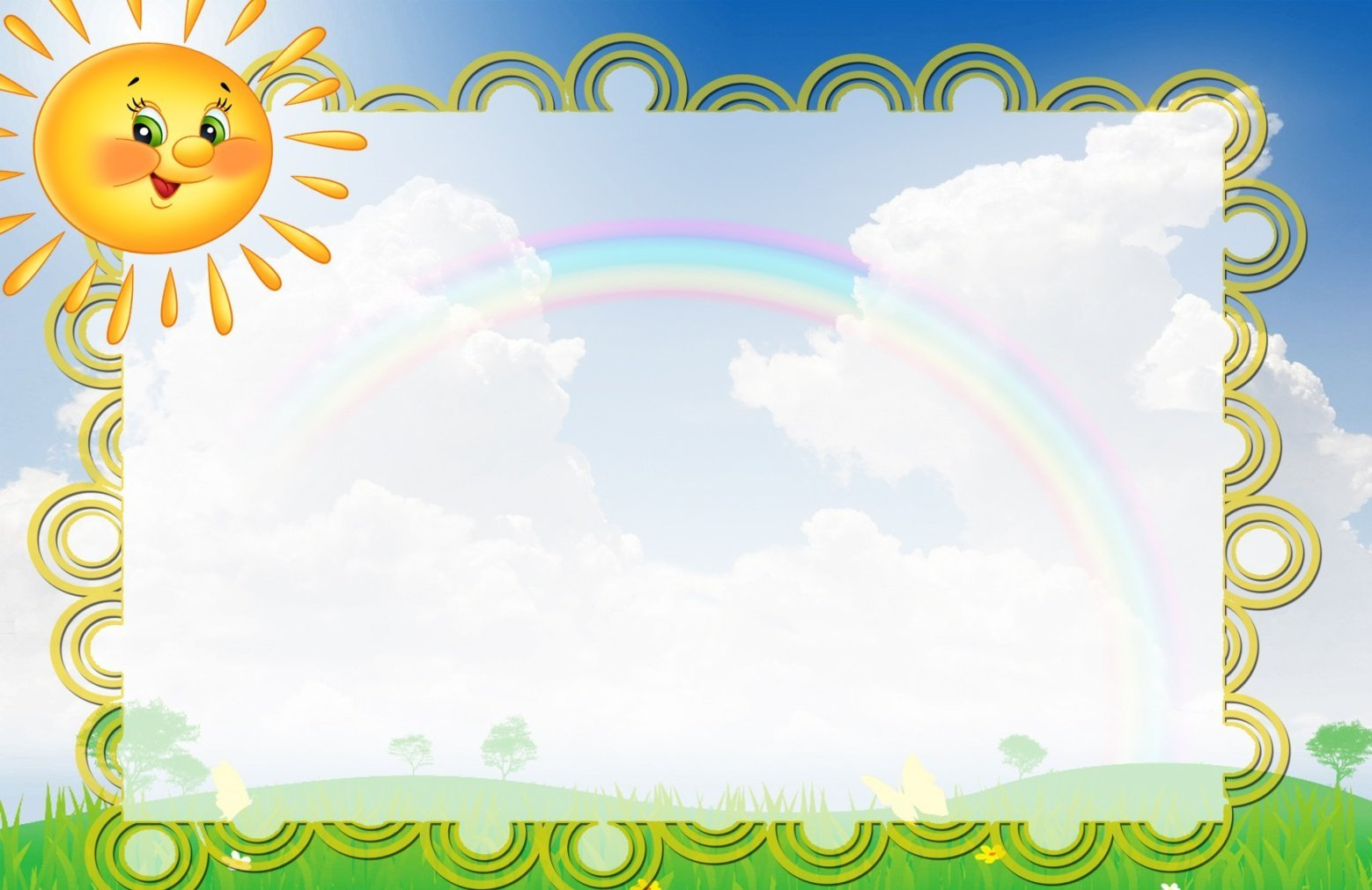 Дидактическая игра с предметом
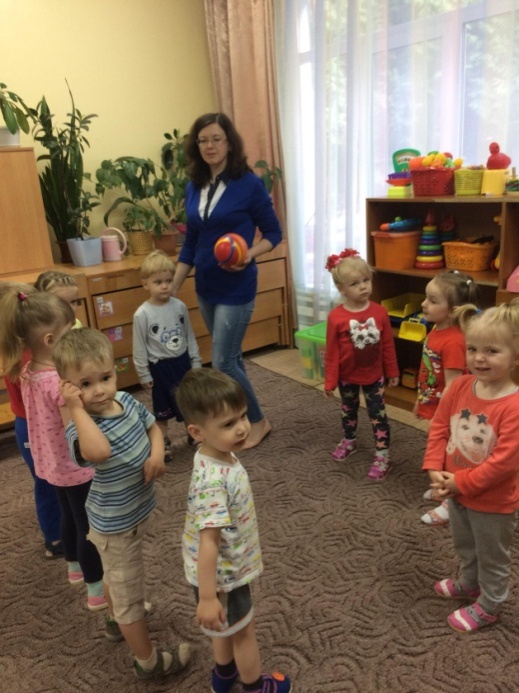 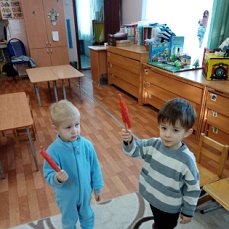 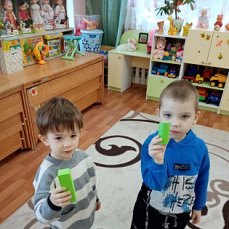 «Один -много»
«Найди пару»
«Цветные кубики»
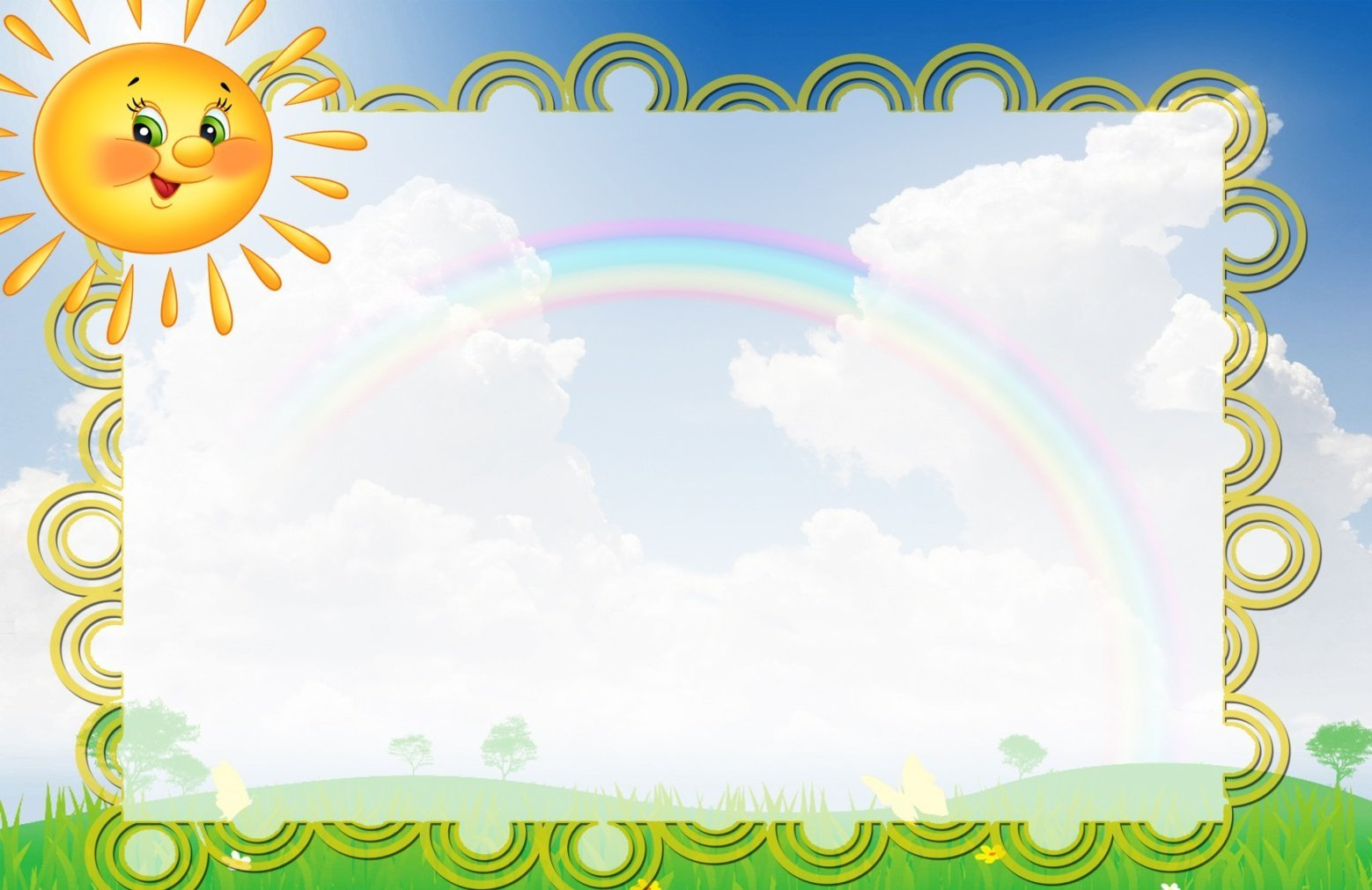 Настольно-печатные игры
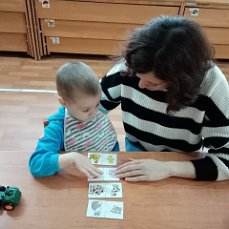 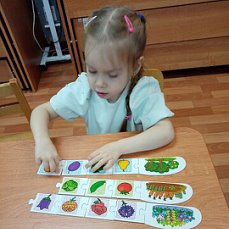 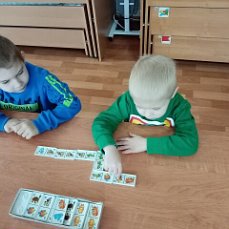 «Мама и малыш»
«Лото»
«На грядке»
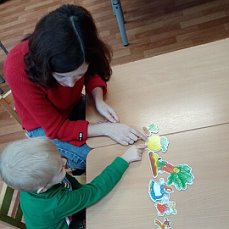 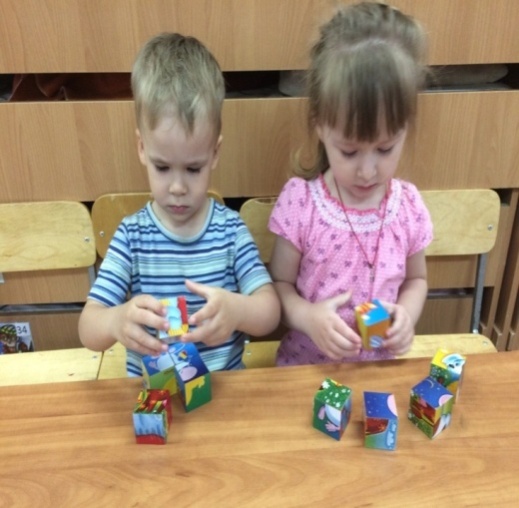 «Продолжи сказку»
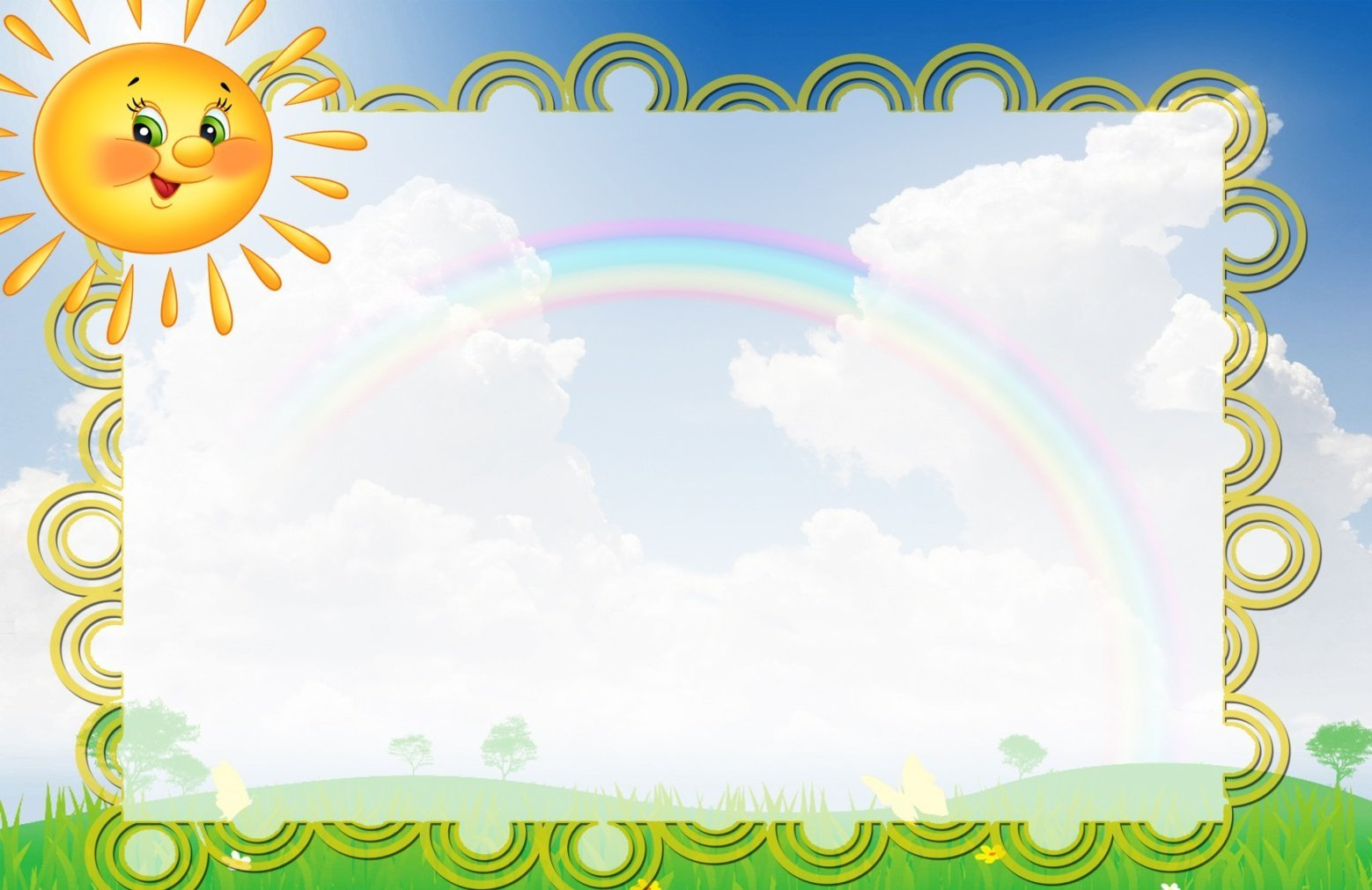 Непрерывная образовательная деятельность 
в подготовительной группе 
«Репортаж о профессиях»
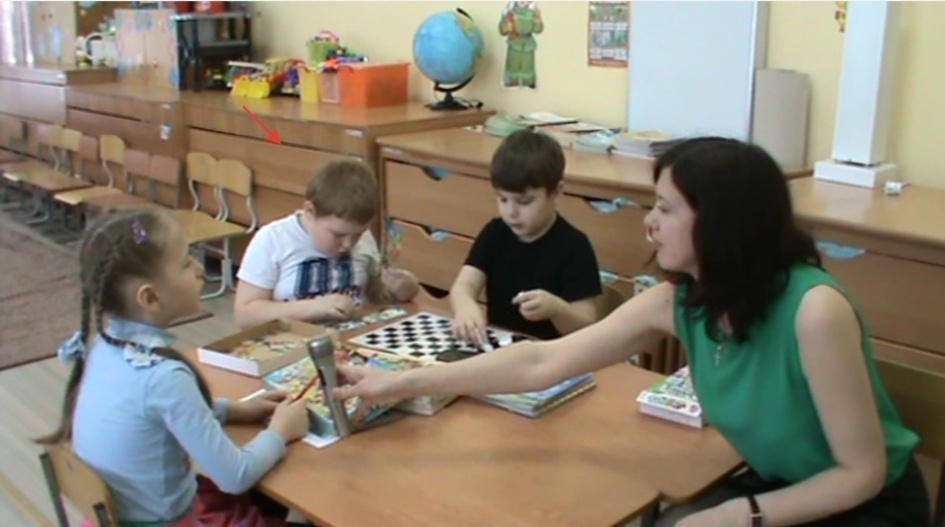 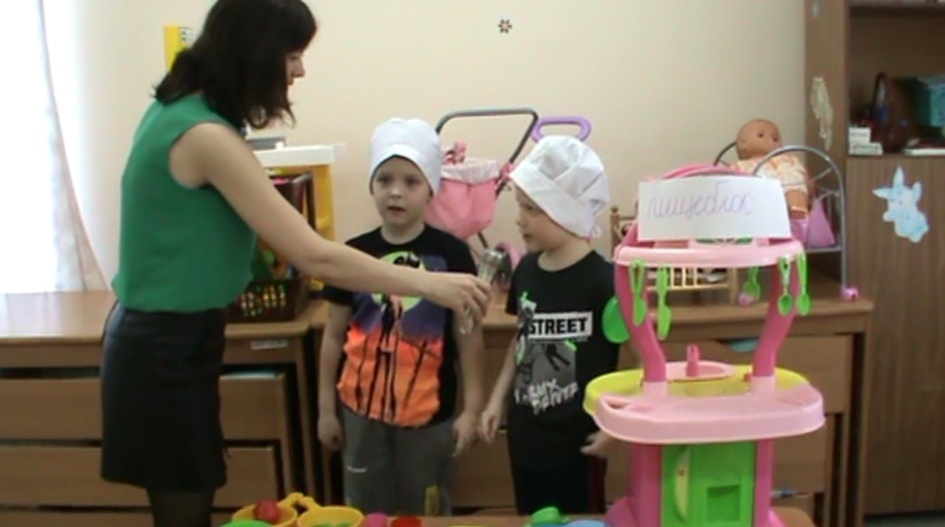 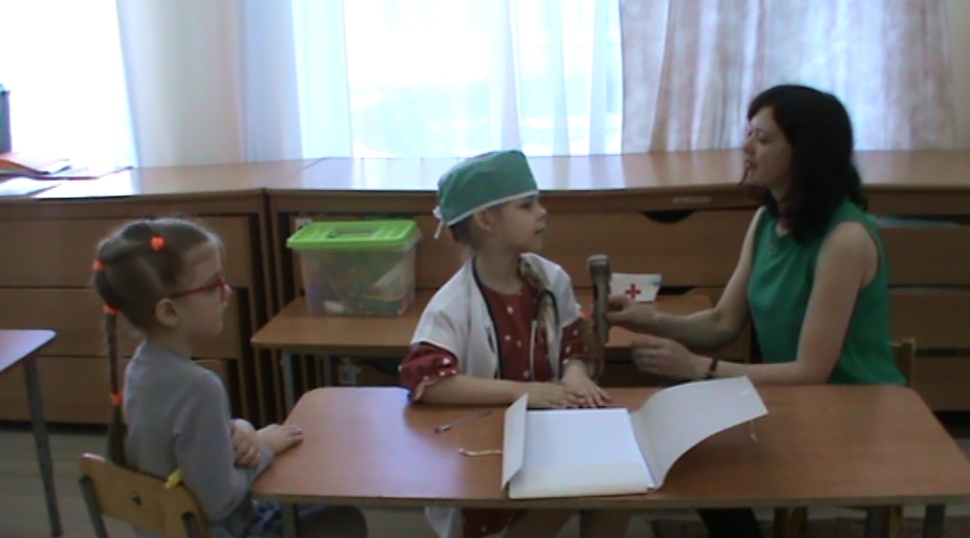 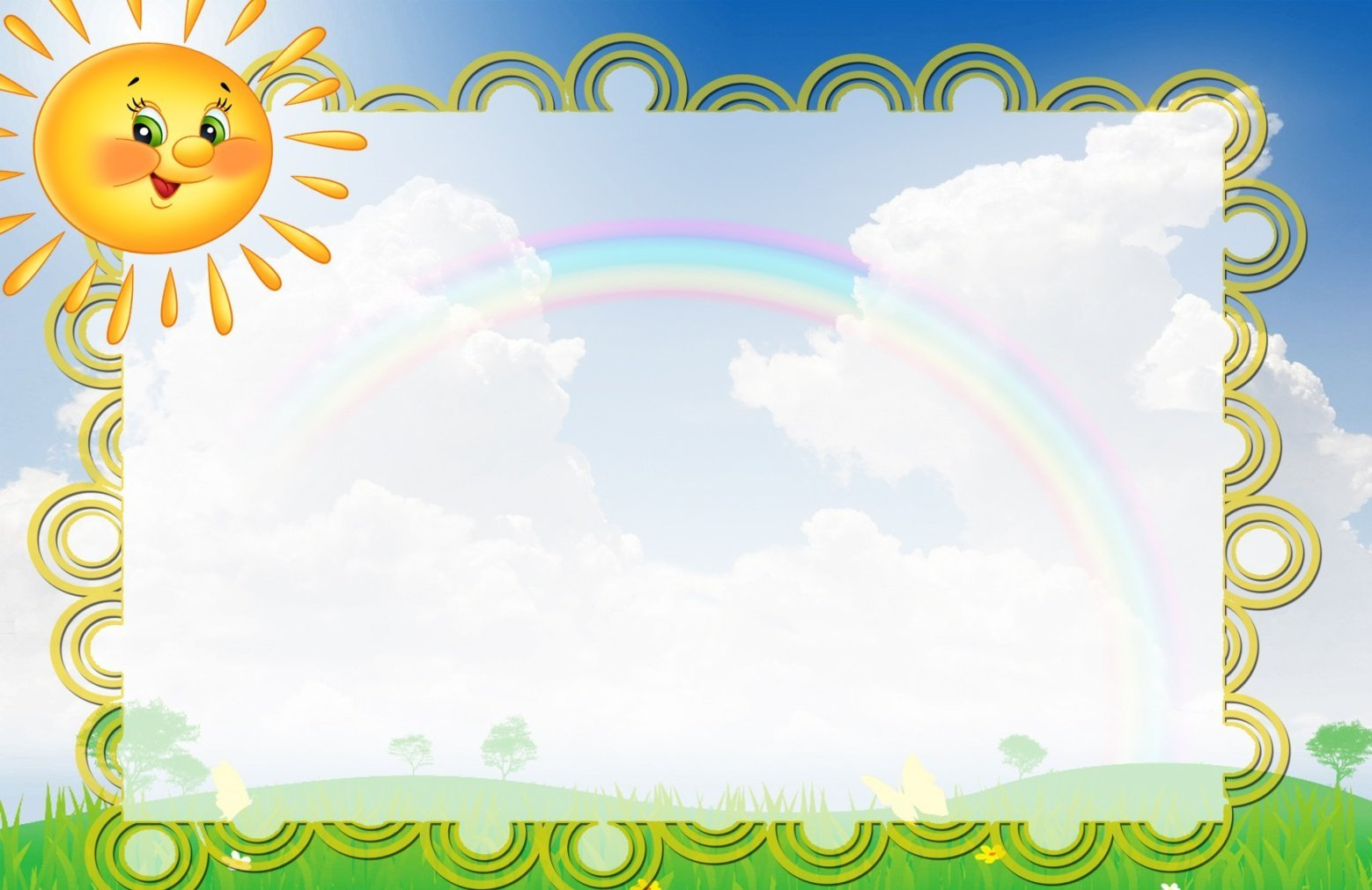 Непрерывная образовательная деятельность
во второй младшей группе
«В гостях у Курочки Рябы»
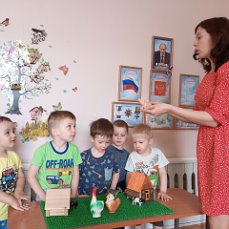 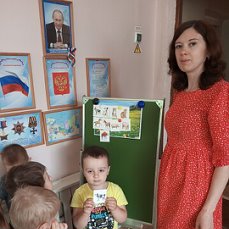 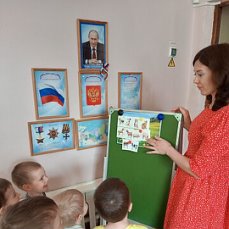 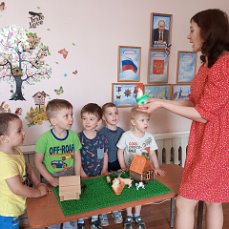 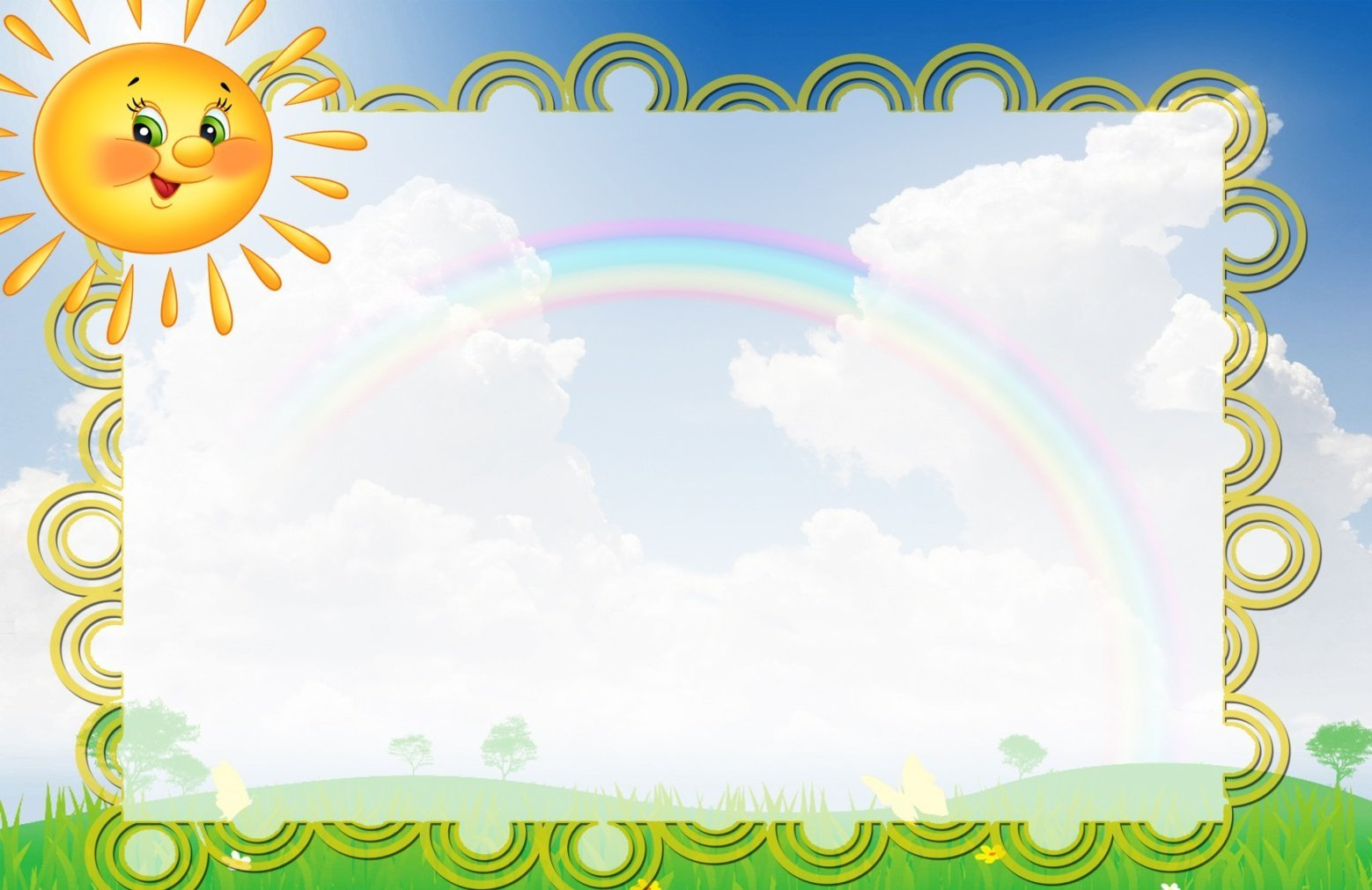 Взаимодействие с родителями
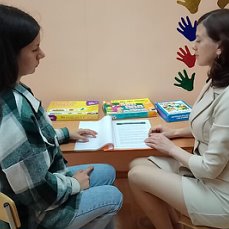 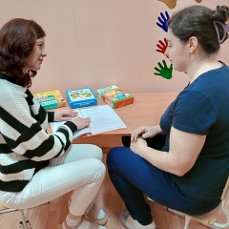 Консультация 
«Развиваем детский словарь»
Консультация
«Обогащение словаря детей»
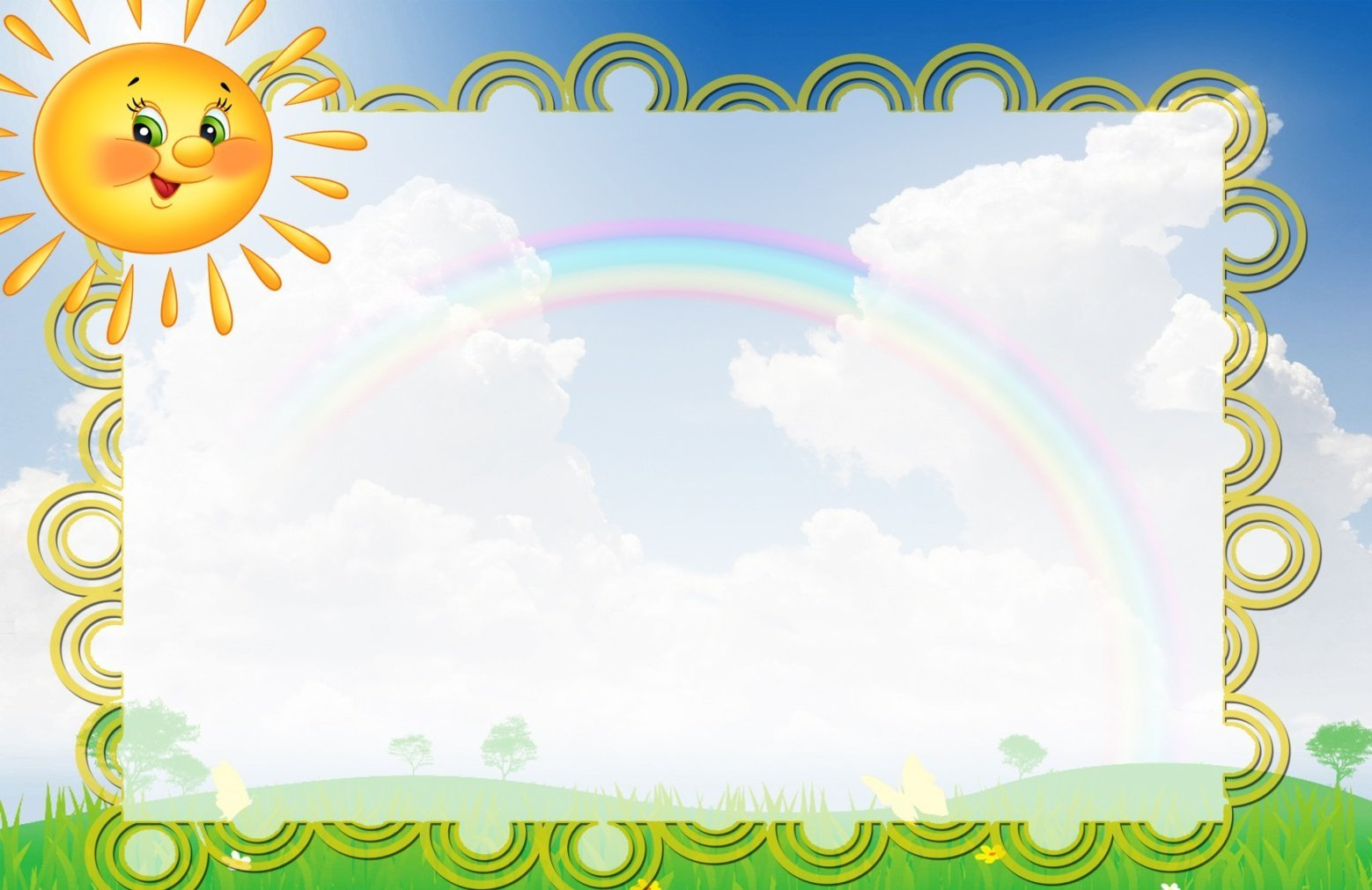 Взаимодействие с педагогами ДОУ
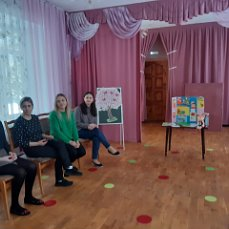 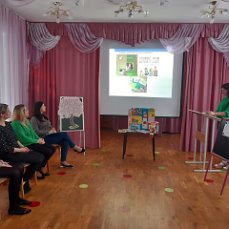 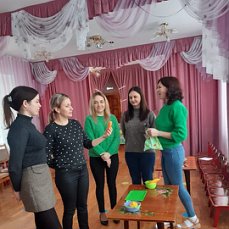 Семинар-практикум «Обогащение словаря младшего дошкольника посредством дидактической игры»
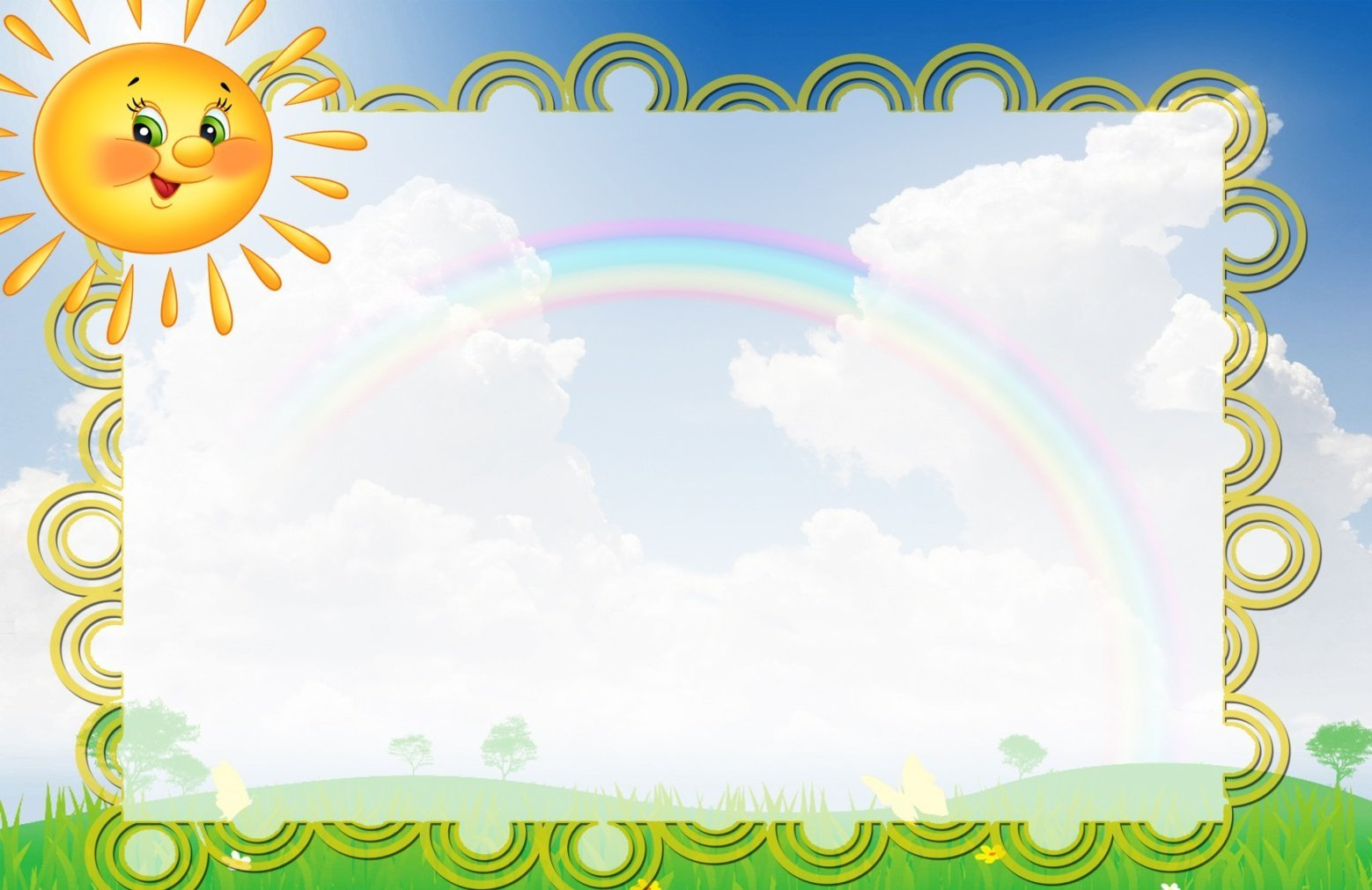 Авторские дидактические игры
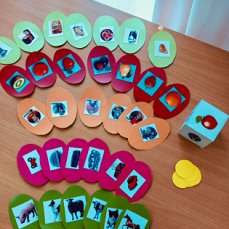 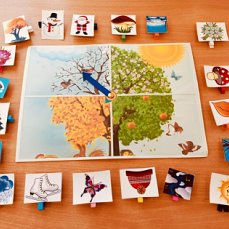 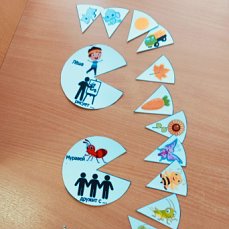 Волшебные цветы
Сезонные предметы
Продолжи фразу
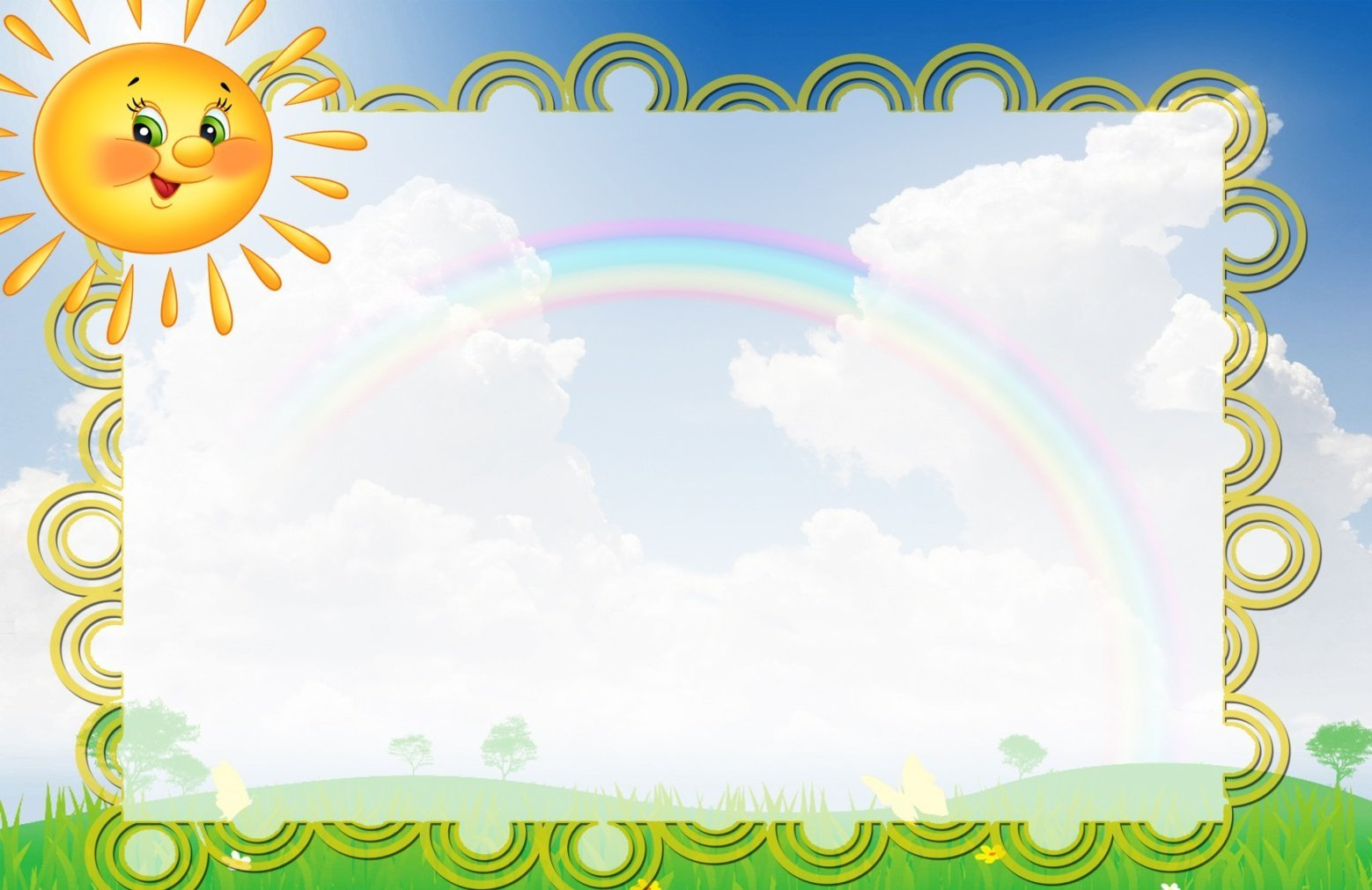 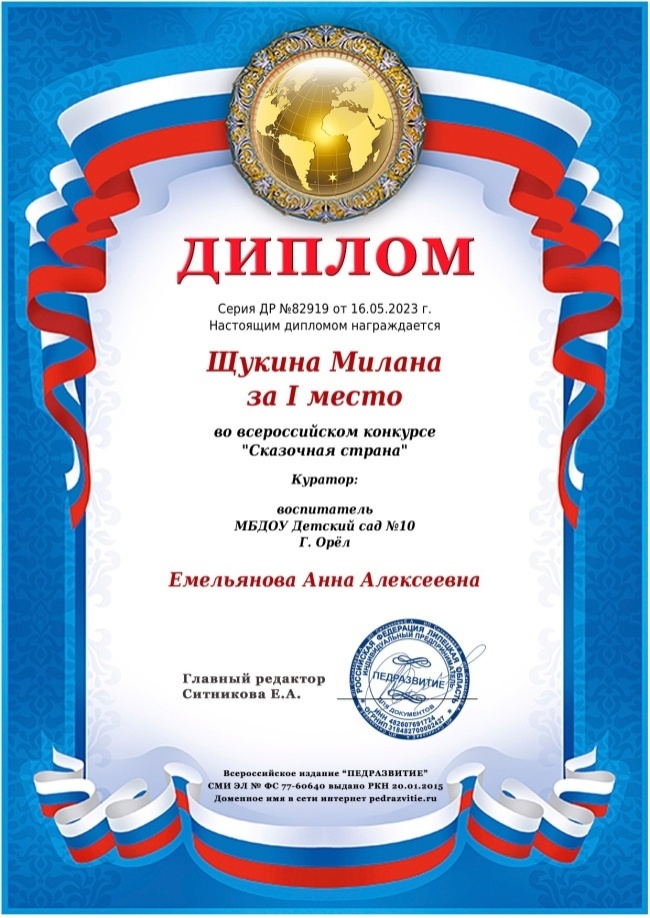 Наши успехи
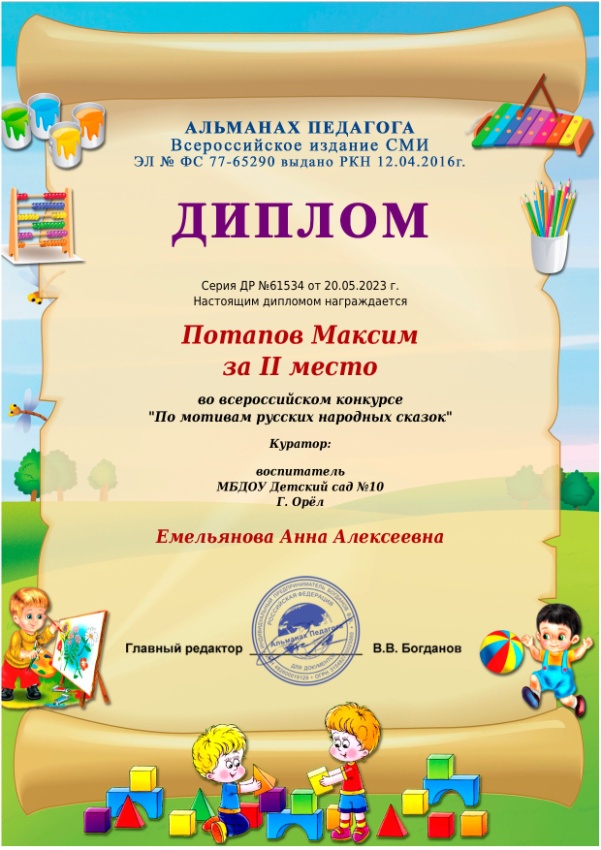 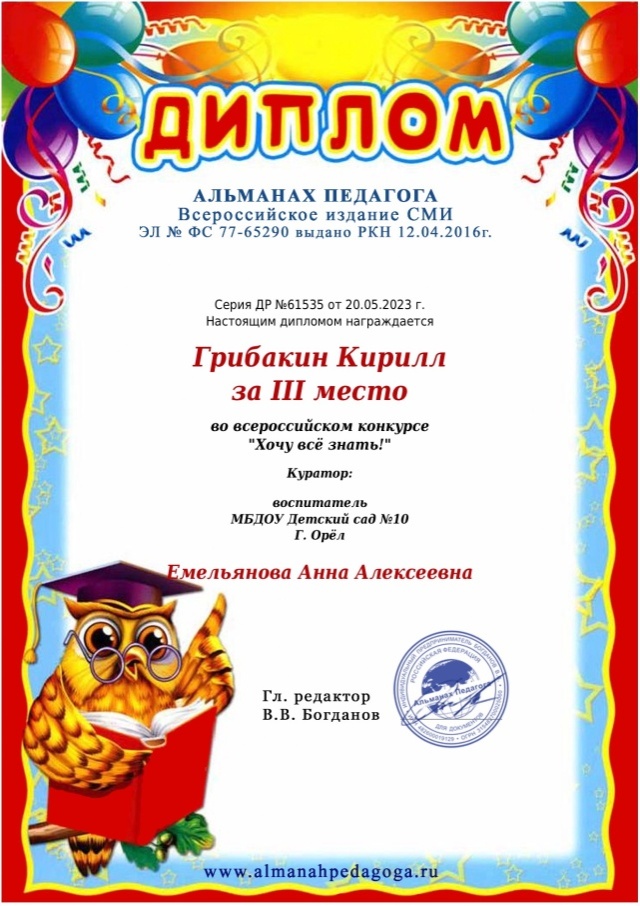 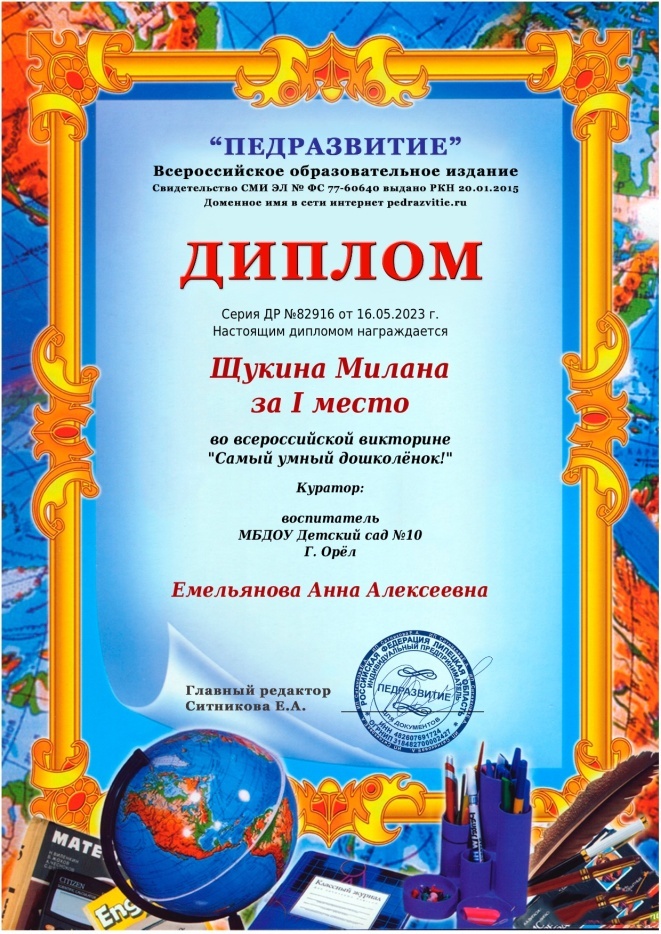 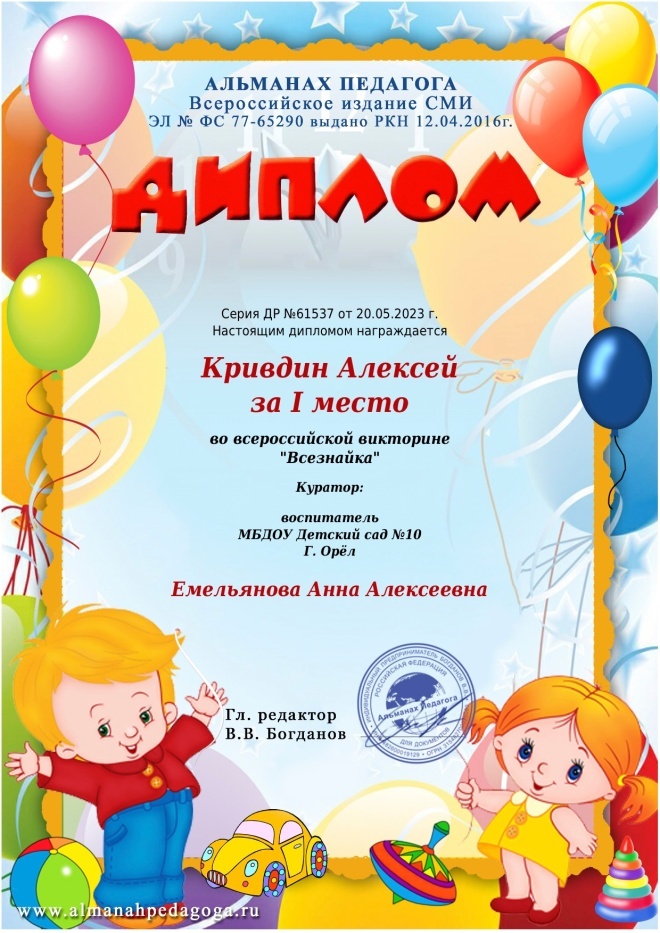 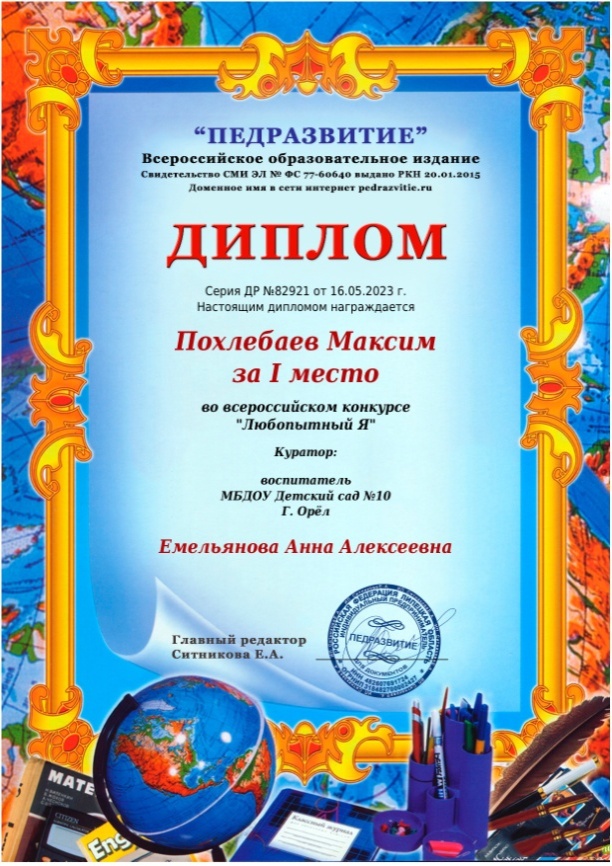 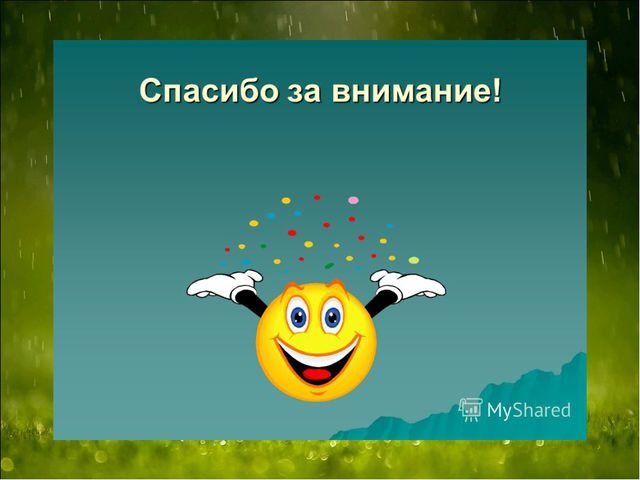 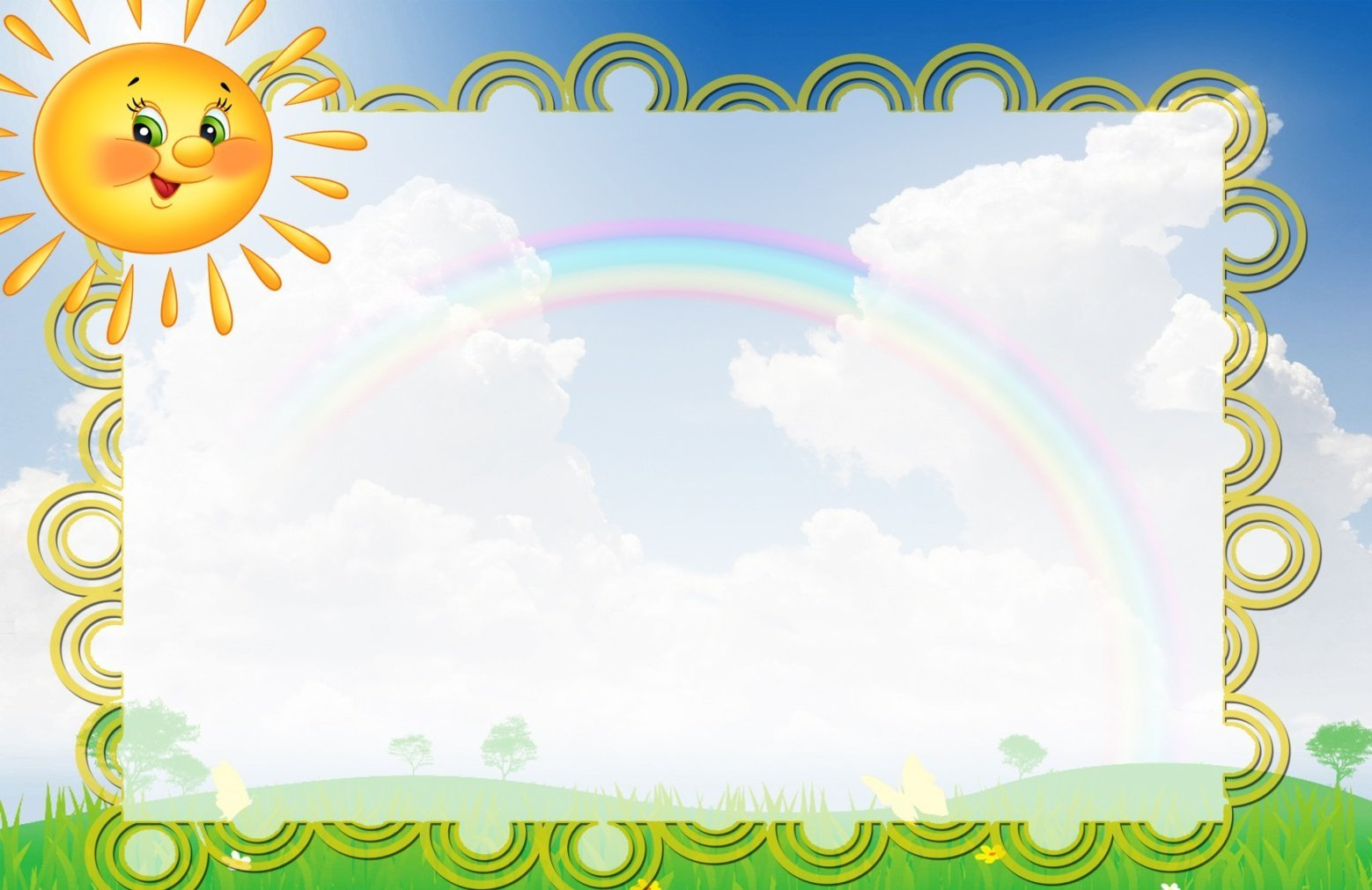 СПАСИБО ЗА ВНИМАНИЕ!